Rule 3Periods, Time Factors and Substitutions
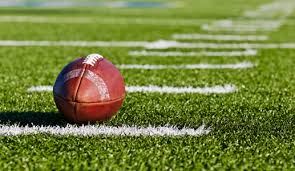 Jenn Reale
Start of Each Period
First and Third Periods
Pregame Warmup
Access to the field for pregame warm ups, at least 22 mins. before opening kickoff. 
Each half will start with a kickoff
3 mins. before scheduled starting time – coin toss at midfield in presence of not more than 4 captains of each team and another game official. 
During coin toss, each team remain in the area (between 9 yd. marks and sideline. Toss begins when field captains leave 9 yd. marks and ends when captains return to 9 yd. marks.
The winner of the toss shall choose one of the following options:
To designate which team shall kick off.
To designate goal line his team shall defend.
Opponent To defer his elections to the second half.
If winner of toss chooses option 3,  then after the opponent’s choice - the winner selects the available option (1 or 2)
For the second half the loser of the toss, or the winner who chooses option 3 shall choose option 1 or 2 .  The opponent then chooses the remaining available option.
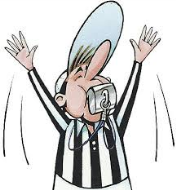 Second and Fourth Periods
Between 1st and 2nd periods and also between the 3rd and 4th periods the teams shall defend opposite goal lines. 
Ball shall be relocated at a spot corresponding exactly, in relation to goal lines and sidelines, to its location at the end of the preceding period.
Possession of ball, number of down and distance to be gained shall remain unchanged.
Extra Periods
NCAA tiebreaker system will be used when a game is tied after 4 periods.  NCAA football – playing rules apply, with the following exceptions:	
Immediately after conclusion of 4th quarter, officials instruct both teams, retire to team areas. Officials assemble at 50 yd. line and review tiebreaker procedures.
Officials escort captains to center of field for the coin toss.  The winner if the toss may not defer the choice and shall choose one of the following:
Offense or defense, with offense at the opponent’s 25 yd.. line to start first possession series.
Which end of the field shall be used for both  possession series of that overtime period.
The loser of the toss has the remaining option for the first extra period and shall have the first choice of the two options for even-numbered extra periods.

Extra periods: Consists of 2 possession series with each teams putting ball in play by a snap on or between the hash marks on the designated 25 yd. line (unless penalty), which becomes the opponent's 25 yd. line. Snap from midway between hash marks, unless offensive team selects a different position on or between the hash marks before the ready-for-play signal.  After ready-for-play signal, the ball may be relocated after a charged team timeout, unless by a Team A foul or offsetting fouls.
Possession series:  Each team retains ball during possession series until it scores or fails to make a 1st down.  Ball remains alive after a change of possession until it is declared dead.  Team A may not have a 1st and 10 if it again possess the ball after a change of possession.

Scoring: Team scoring the greater number of points during the regulation and extra periods = winner.  Equal number of possession series, in each extra period, unless Team B scores other than on the try.  Beginning with the 3rd extra period, teams scoring a touchdown must attempt a 2 point try.  Not illegal, a 1 point try attempt by team A will not score.
Fouls after a change of possession
Penalties against either team are declined by rule in extra periods (Exceptions: flagrant personal fouls, unsportsmanlike conduct, dead-ball personal fouls and live-ball fouls treated as dead-ball fouls are enforced on the succeeding play).
A score by a team committing a foul during the down in canceled.
If both teams foul during a down and Team B has not fouled before change of possession, fouls cancel and down is not repeated.
Timeouts: Each team shall be allowed 1 timeout for each extra period.  Timeout not used during the regulation periods may not be carried over into the extra period(s).  Unused extra-period time outs may not be carried over to other extra periods.  Timeouts between periods shall be charged to the succeeding period.
Radio and TV timeouts are permitted only between extra periods(1st and 2nd, 2nd and 3rd, etc.).  Charged team time outs may not be extended for radio and TV purposes.  The extra period(s) begin when the ball is first snapped.
EXAMPLE:
During 1st possession series of a period, team A’s field goal attempt 
is blocked and  does not cross the neutral zone.  
Team A recover the ball and runs in for a touch down.

RULING: 6 points for Team A. Team B begins its possession series after the try
Playing Time and Intermissions
Length of Periods and Intermissions
Total playing time in collegiate games – 60 mins., divided into 4 periods, 15 mins. each with 1 min. intermissions between 1st and 2nd periods (1st half) and 2nd and 3rd periods (2nd half).  (Exception: intermissions may be extended between 1st and 2nd and 3rd and 4th - for radio or TV timeouts)
No period shall end until the ball is dead and referee declares period ended
Intermission between halves shall be 20 mins. Unless altered before the games by mutual agreement of administrations of both schools. Immediately after 2nd period – referee begins intermission by signaling to start the game clock.
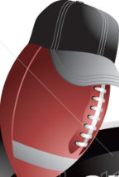 Timing adjustments
Before game starts, playing time and intermission halves may be shortened by referee, if opinion that darkness or other conditions may interfere with game. 4 periods must be of equal length if game is shortened before its start.
Playing time of any remaining period(s) and intermission between halves may be shortened by referee – mutual agreement of opposing head coaches and referee
Timing errors on game clock may be corrected – only in period they occur.
Referee has positive knowledge of elapsed time , can reset and appropriately start game clock.
Timing errors on play clock may be corrected by referee.  Play clock shall start again.
Play-clock count is interrupted by circumstances beyond the control of either team, a new count shall be started and game clock shall start.
25 second clock is not started when the game clock is running with fewer than 25 seconds, in a period.
Game clock should not be stopped if the play clock is started in conflict with above.
Timing adjustments for games using Instant Replay are governed (Rule  12-3-5 situations governed by replay official)
Extension of Periods
Period shall be extended for an untimed down if one of more of the following occurs during a down which time expires.
A penalty is accepted for a live-ball foul (Exception: Rule 10-2-5-a fouls by the non scoring team during a down that ends in a touchdown (not try)). Period not extended if foul is by team in possession and statement of penalty includes loss of down.
There are offsetting fouls
An official sounds whistle inadvertently or incorrectly signals dead ball
Additional untimed downs will be played until a down is free of circumstances in statements
If touchdown is scored during a down in which time expires, period is extended for the try(Exception: Rule 8-3-2-a ball put in play by team that scored a 6 point touchdown. Touchdown scored during down, time in 4th period expires, try shall not be attempted unless the point(s) would affect outcome of game).
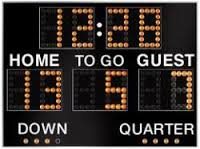 Timing Devices
Game Clock. Playing time kept with game clock, may be either a stop watch - line judge, back judge, field judge or side judge or game clock – assistant under direction of appropriate judge. Type of clock determined by game management.
40-Second Clock  (*Adopted – but we don’t really use)
25-Second Clock
Officials signal game clock to be stopped for any of the following reasons, the referee signal that clock should be set at 25 seconds.
Penalty administration.
Charged team timeout.
Media timeout.
Injury timeout for player of the offensive team only. Play clock set to 25 seconds for an injury to play of defensive team.
Measurement.
Team B is awarded a first down.
After a kick down.
Score
Start of each period.
Start of team’s possession series in an extra period.
Instant replay review.
Other administrative stoppage.
Offensive team player’s helmet comes completely off through play. Play clock set to 25 seconds for defensive team.
Play is to be resumed, referee will give ready-for-play signal and play clock will begin it count
Device Malfunction.  If visual 25-second timing device becomes inoperative, both coaches shall be notified by referee immediately and both clock turned off.
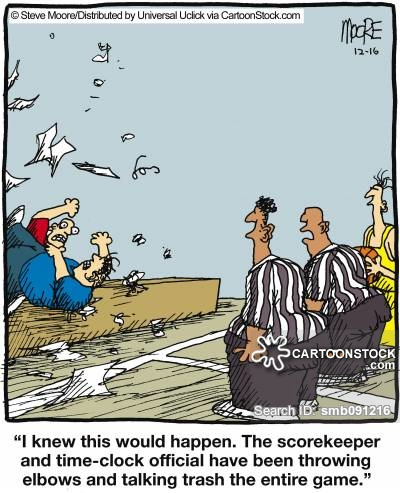 Minimum Time For A play After Spiking the Ball
Game clock is stopped and will start on the referee’s signal with 3 or more seconds remaining in the quarter, the offense may reasonably expect to throw ball directly to ground (Rule 7-3-2-f Passer to conserve time throws ball directly to ground, after ball has already touched ground; or not immediately after controlling the ball) and have enough time for another play. 2 or 3 seconds on game clock, enough time for only one play.
EXAMPLE:
Time expires in the 1st half on a play in which A10 is beyond the neutral zone 
when he completes a pass to A87 in Team B’s end zone.

RULING: Team B accepts the penalty to nullify the score, but the period is not 
Extended because the penalty includes loss of down. The 1st half ends.
Timeouts: Starting and Stopping the Clock
Timeout
An official signal timeout when rules for stopping clock or timeout charged to a team or referee.  Other officials should repeat timeout signals. Referee may declare and charge himself with discretionary timeout for any contingency not elsewhere covered by rules.
When a team’s charged timeouts are exhausted and requests timeout, officials shall not acknowledge request.
Once game begins, players shall not practice with ball on field of play or end zones except during half-time intermission.
Starting and Stopping the Clock
Free Kick. After ball is free-kicked, game clock shall be started on official’s signal, ball is legally touched in field of play or crosses goal line after being touched legally by Team B in its end zone.  Stopped on official’s signal when ball is dead.
Scrimmage Down. Period begins with a scrimmage down , game clock started when ball legally snapped. All other scrimmage downs , game clock start when ball is legally snapped, or on prior referee signal.  Game clock not run during a try, extension of period or during extra period
After a Score.  Game clock stop of official's signal after touchdown, field goal or safety. Start again unless accepted penalty erases the score, then shall start when ball is legally snapped.
Starts on the Snap. Each of following, game clock stopped on official’s signal.  Play begins with snap, game clock will start on the snap:
Touchback	
Fewer than 2 mins. remaining in half a Team A ball carrier fumble or backward pass ruled out of bounds. (Exception: After a Team A Forward fumbles, clock – referee’s signal)
Team B awarded 1st down and will snap ball.
A forward pass ruled incomplete.
A team is granted a charged timeout
The ball become illegal
Violation of a rule for mandatory equipment or illegal equipment.
A legal kick down ends.
A return kick made
A scrimmage kick made beyond neutral zone
Team A commits delay-of-game fouls while in scrimmage kick formation.
A period ends.
Starts on the Referee’s Signal.  Following reasons, game clock stopped on official’s signal.  Next play begins with snap, game clock will start on referee’s signal:
Team A – 1st down, either play or penalty.
Team A forward fumble – out of bounds.
Fewer than 2 mins. in half, Team A ball carrier, fumbles or backward pass ruled out of bounds.
To complete a penalty.
An injury timeout allowed for 1 or more players or official.
Inadvertent whistle 
Possible 1st down measurement
Delay making ball ready for play caused by both teams.
Live ball comes into possession of official
Head coach’s conference or instant replay challenge is requested
Referee grants media timeout
Referee – discretionary timeout
Referee – timeout unfair noise
Illegal pass thrown to conserve time
Referee interrupts 25-second count
Player’s helmet completely off through play
Either team commits dead-ball foul.
Snap Supersedes Referee’s Signal.  One or more incidents cause game clock to be started on referee’s signal, occur in conjunction with any that cause it to be started on snap.
Suspending the Game
Referee may suspend game temporarily when condition warrant such action.
Game is stopped by person(s) not subject to rules or any other reason not in rules and cannot continue, referee shall:
Suspend play, team to team areas.
Refer to problem to those responsible of game’s mgmt.
Resume game when determines conditions are satisfactory.
Game suspended and before end of the 4th period, cannot be resumed, four options:
Resume the game at later date
Terminate game, determined final score
Forfeit of game
Declare no contest
Option determined by conference policy if they are from same conference. In non-conference, athletic directors or designees with agree on option.  Agreement includes final score if game is terminated.
Game suspended after 4 periods of play, cannot resume – tie. Final score stands.
A suspended game - if resumed, begins same time remaining and identical down, distance, field position and player eligibility.
Charged Team Timeouts
Timeouts not exhausted , official allows charged team timeout when requested by player/coach – ball dead.
Each team – 3 charge timeouts each half
After ball dead and before snap, legal substitute may request timeout – between 9 yd. marks
Player participated previous down – request timeout, between ball dead and snap, without being between 9 yd. marks.
Head coach in or near coaching box may request timeout – ball dead and next snap.
Player, substitute, head coach – request head coach’s conference with referee if coach believes improper rule enforcement. Rule enforcement not changed – charge time out or delay penalty if all timeouts used.
Only referee may stop clock for head coach’s conference
Request for head coach’s conference or challenge made before ball is snapped or free-kicked for next play and end of 2nd or 4th period.
After head coach’s conference or challenge – full timeout is granted if charged by referee.
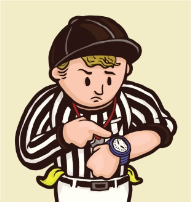 Injury Timeout
In event of injured player(s):
Official declare timeout, player must leave game for one down.
Player may not return, unless receives approval from medical personnel
Medical personnel special attention player exhibits signs of concussion.
Participant or official bleeding, blood on uniform or blood exposed skin – team area for treatment.  Return on medical personnel approval.
Limit possible time-gain advantage for injuries, directed worded statement in The Football Code
Injury timeout – follow time timeout
Referee declare timeout for injured official
After timeout for injured player of defense – play clock set at 25 seconds.
Injured player only reason for stoppage (unless helmet coming off) less than 1 min.
Play clock – 25 sec. for injury
On the snap
No option of 10 sec. runoff, injuries to opposing players
Violation Timeouts
For non compliance – team charge timeout
Length of Timeouts
Charged full timeout requested aby player or head coach, not exceed 1 min. 30 sec.  Includes 25-sec. play clock 
Live televised games only – timeout 30 sec. plus 25-sec play clock
Any timeout 30 sec. long upon visual signal, made promptly after timeout requested.
Other timeouts, not longer referee deems necessary for purpose radio or TV, but can be extended for injury
If team with 1 min. 30 sec. time out ready and opponent is ready, referee declare ball ready for play.
Length of referee’s timeout depends on circumstance
Penalty options exercised before timeout
Intermission after safety, try or successful field goal – no more than 1 min. extended for radio or TV.
Referee’s Notification
During full time out referee will notify teams after 1 min. Ball ready 5 sec. later. 30 sec. timeout, referees will notify teams after 30 sec. Ball ready 5 sec. later.
3rd timeout, referee notify field captain and head coach of that team.
Unless visual game clock, referee shall notify2 mins playing remaining in each half.  May stop clock for that.
Play clock count is not interrupted
Clock starts on the start after 2 min. notification
Visual game clock not official timing device, referee will notify captains and head coach
Helmet Comes Off – Timeout
Player’s helmet comes completely off during play, other than foul – player must leave game for next down.  Clock stops at end of down, player may remain and team charged timeout.
Helmet comes off only reason – stopping clock
Play clock set at 25 sec. for offense and defense with 1 or more mins. Clock starts on referee’s signal.
Less than 1 min. in half. No 10 sec. runoff – start on the snap.
Ball carrier’s helmet comes off, ball dead, not ball carrier – live ball, but must stop or personal foul.
Player who intentionally removes helmet during down, commits foul for unsportsmanlike
EXAMPLE:
After being treated for a bleeding wound, A20 attempts to enter the game 
before the next snap. 

RULING: A20 must remain out of the game for at least one play.  He may 
return only on approval of team medical personnel.
Delays/Clock Tactics
Delaying the start of a Half
All players for both teams must be on the field for the opening play.  When both teams refuse  for with half – home team must be first.
Home mgmt responsible for clearing field of play, end zones beginning of each half.
Illegal Delay of the Game
Officials make ball ready throughout game. Play clock start count-down from either 25 sec. Foul for illegal delay play clock at :00 before ball in play.
Illegal delay includes:
Deliberately advancing ball, after dead.
Team has expended it 3 timeouts and commits any unsportsmanlike.
Team not ready after intermission between periods, after score, after radio/TV timeout or when referee puts ball in play.
Defensive verbal tactics, interrupt offensive signals
Defensive actions to cause false start
Ball in play before ready for play
Sideline interference
Action to delay officials making ball ready for play
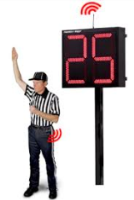 Unfair Clock Tactics
Referee shall order clock to be started or stopped, based on observation of unfair tactics to consume or conserve time, if team is ahead in score.  Clock will start on ready-for-play signal.
10-Second Runoff from Game Clock-Foul (*Adopted – but really don’t use)
Game clock running, less than 1 min. in either half, before change of possession – if either team commits a foul – clock to stop.  Fouls that are in this category are not limited to:
Any foul prevents snap(false start, encroachment, etc..)
Intentional grounding – stop clock
Incomplete illegal forward pass
Backward pass thrown out of bounds – stop clock
Any other foul committed  intent – stop clock
Substitutions
Substitutions Procedures
Legal substitutes for either team – between periods, after score or try, between downs – replacing a player.
Legal Substitutions
May replace a player or fill a vacancy if none of the following restrictions are violated:
No substitute enter while ball is in play
No player, in excess of 11 shall leave field while ball is in play
Incoming substitute enter from team area, exiting player to team area	
Exiting player leave field of play and end zone.  Leaves within 3 sec.
Substitutes and replaced players must remain in/out game for one play, except between periods, after a score, timeout
Team A prohibited to rush quickly to line of scrimmage as attempt for defensive disadvantage.  Officials will not permit ball to be snapped unless Team B has substitutes in position.
Potential penalties (1st offense – dead ball foul ,delay of game; 2nd offense – dead-ball foul, unsportsmanlike 15 yd..)
More Than Eleven Players on the Field
Team A may not break huddle  with more than 11 players for more than 3 sec.  Officials stop action whether or not ball is snapped
Team B allowed to have more than 11 players to see offensive formation, but not retain more than 11 in formation if the snap.  Officials stop action.
Officials not detect excessive number of player during or after down is over.  Treated as live-ball.
EXAMPLE:
Team A has 11 players in huddle. A80 mistakenly thinks he has been replaced 
and runs to team area.  He is immediately sent back onto field and assumes 
position on the line of scrimmage near his sideline.  The entire team has been 
stationary for 1 sec. before the snap and there has not been a referee’s timeout.

RULING: Live-ball foul.  A player loses his status as a participant when he enters
The team area while the ball is dead, and then must adhere to substitution rules.
Penalty – 5 yd.. from the previous spot, or 15 yards from the previous spot if
Judged to be a violation.